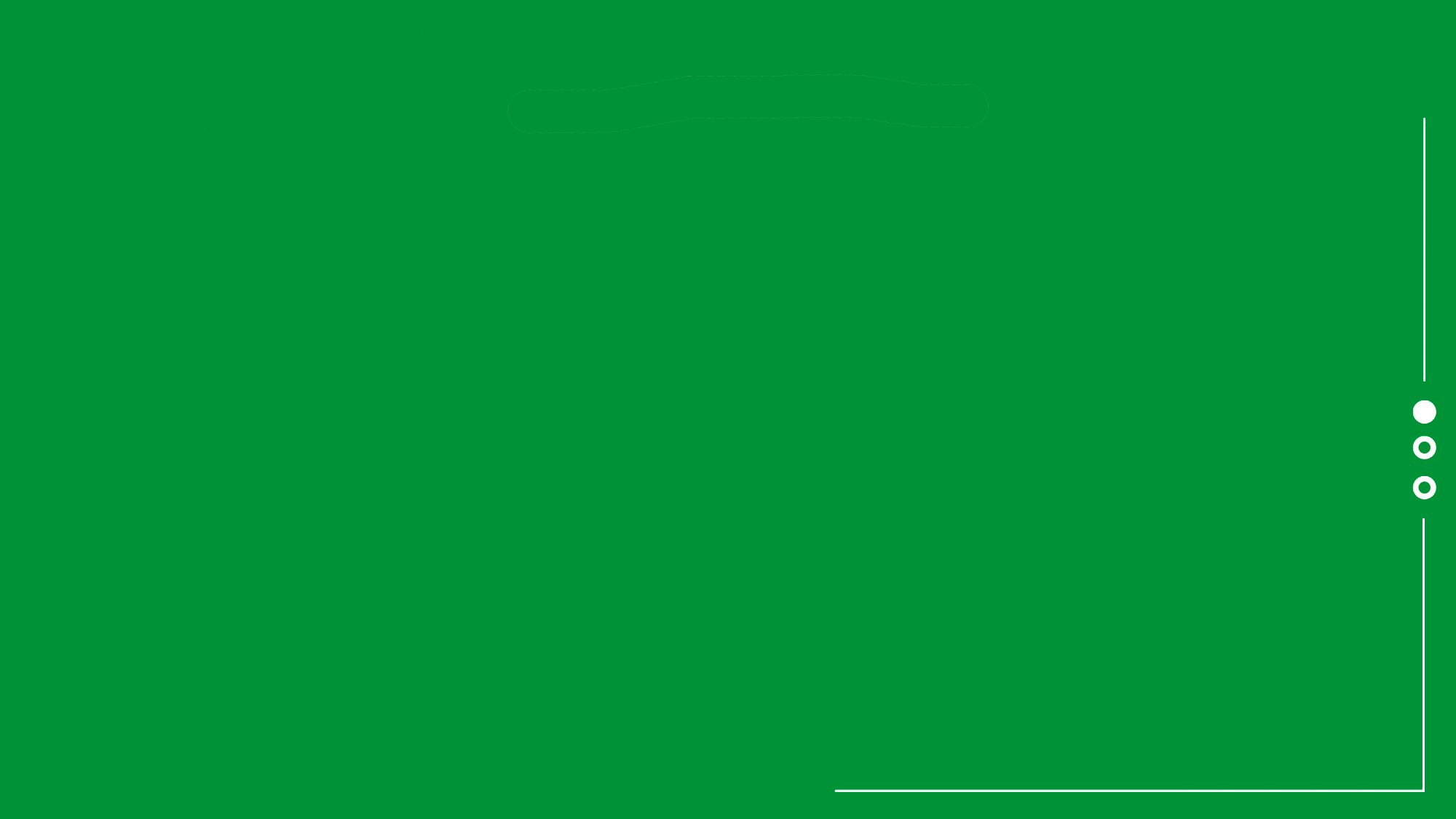 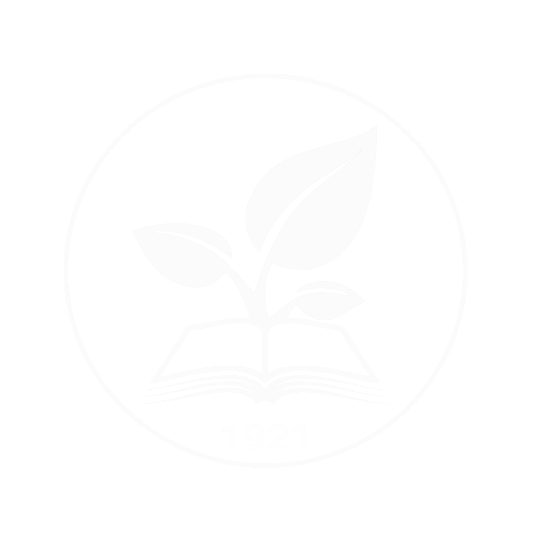 ВСП «Роменський фаховий коледж СНАУ»
Аналіз внутрішньої системи забезпечення якості освіти у ВСП «Роменський фаховий коледж СНАУ»
Ромни 2023
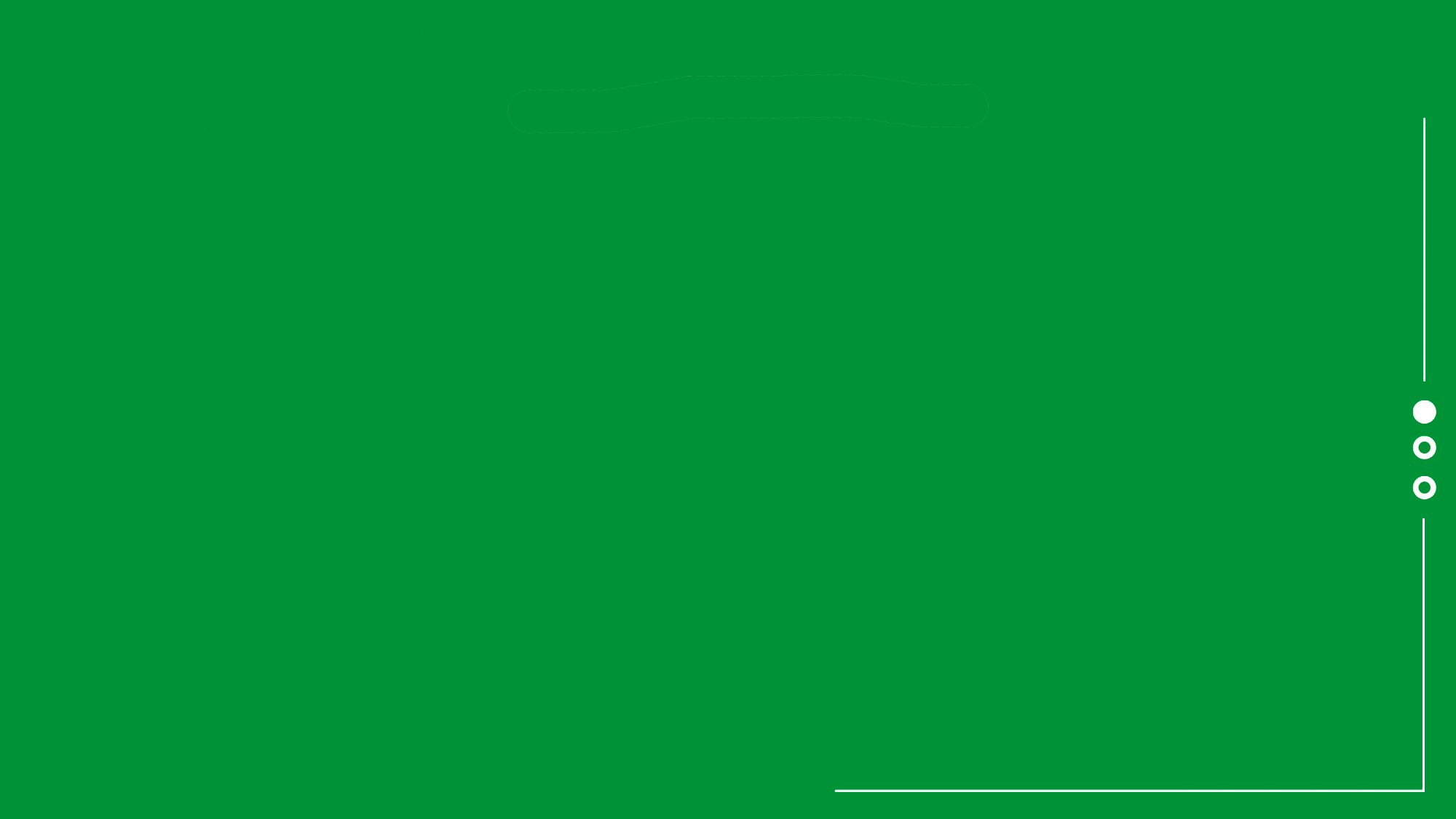 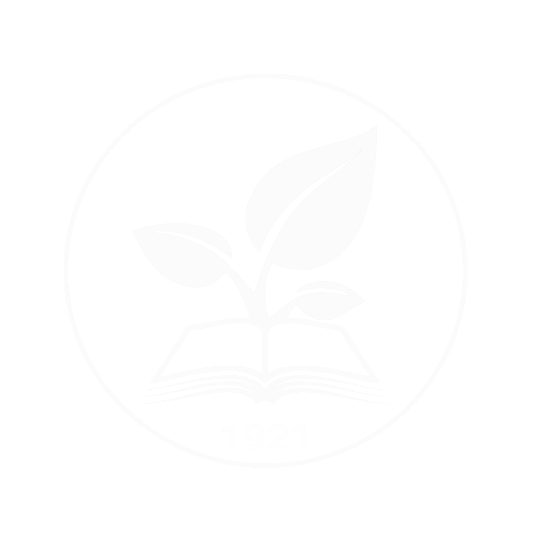 ВСП «Роменський фаховий коледж СНАУ»
Нормативне забезпечення
Нормативне забезпечення системи якості освіти
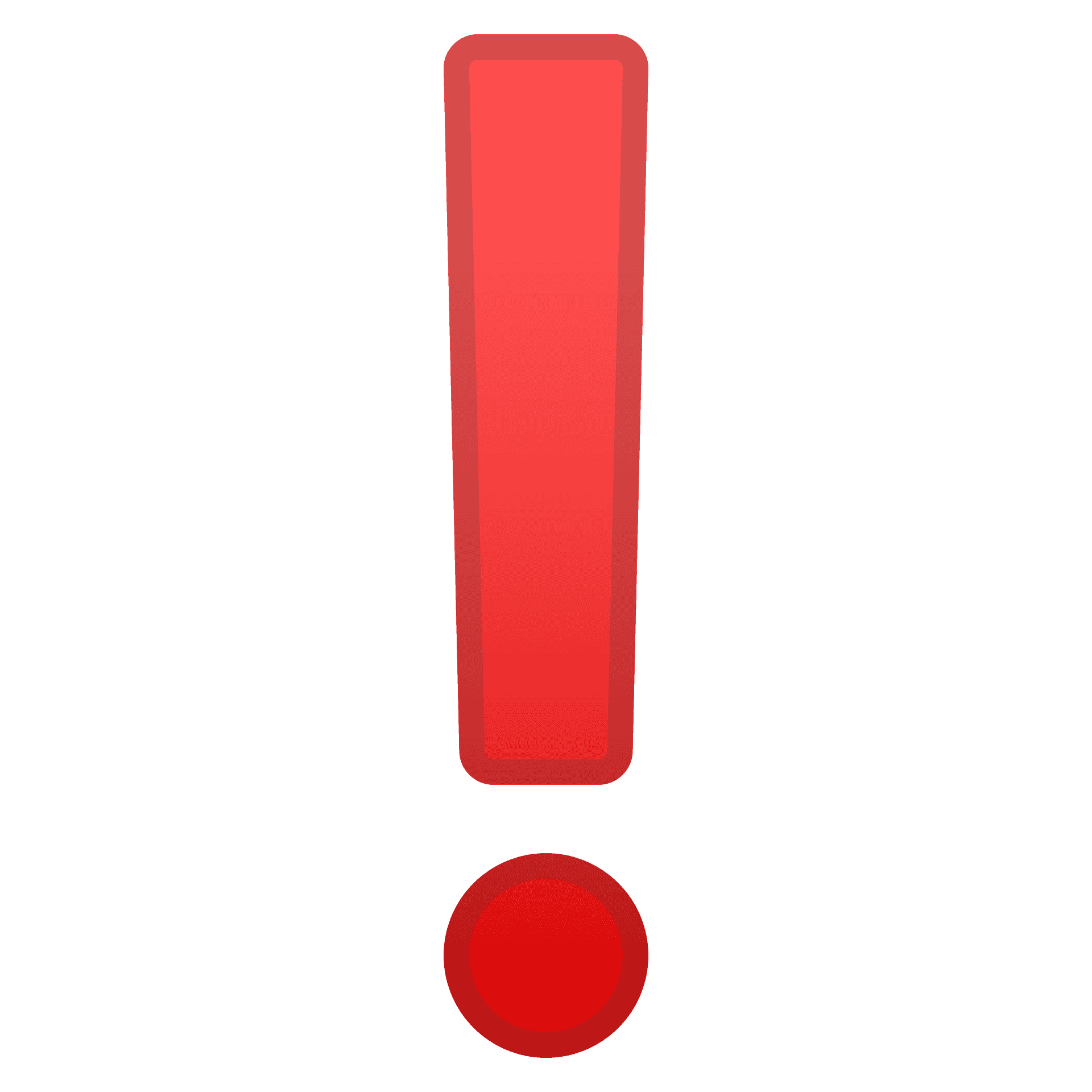 Закон України “Про освіту”
Закон України “Про фахову передвищу освіту» ”
Положення про організацію освітнього процесу у Відокремленому структурному підрозділі “Роменський фаховий коледж Сумського національного аграрного університету ”
Положення про внутрішню систему забезпечення якості освіти у Відокремленому структурному підрозділі “Роменський фаховий коледж Сумського національного аграрного університету ”
Положення про забезпечення академічної доброчесності  у Відокремленому структурному підрозділі “Роменський фаховий коледж Сумського національного аграрного університету ”
Положення про  моніторинг якості освіти у Відокремленому структурному підрозділі «Роменський фаховий коледж Сумського національного аграрного університету»
Положення про опитування здобувачів освіти стосовно якості надання освітніх послуг у Відокремленому структурному підрозділі «Роменський фаховий коледж Сумського національного аграрного університету»
Положення про  контроль знань здобувачів освіти у Відокремленому структурному підрозділі «Охтирський фаховий коледж Сумського національного аграрного університету»
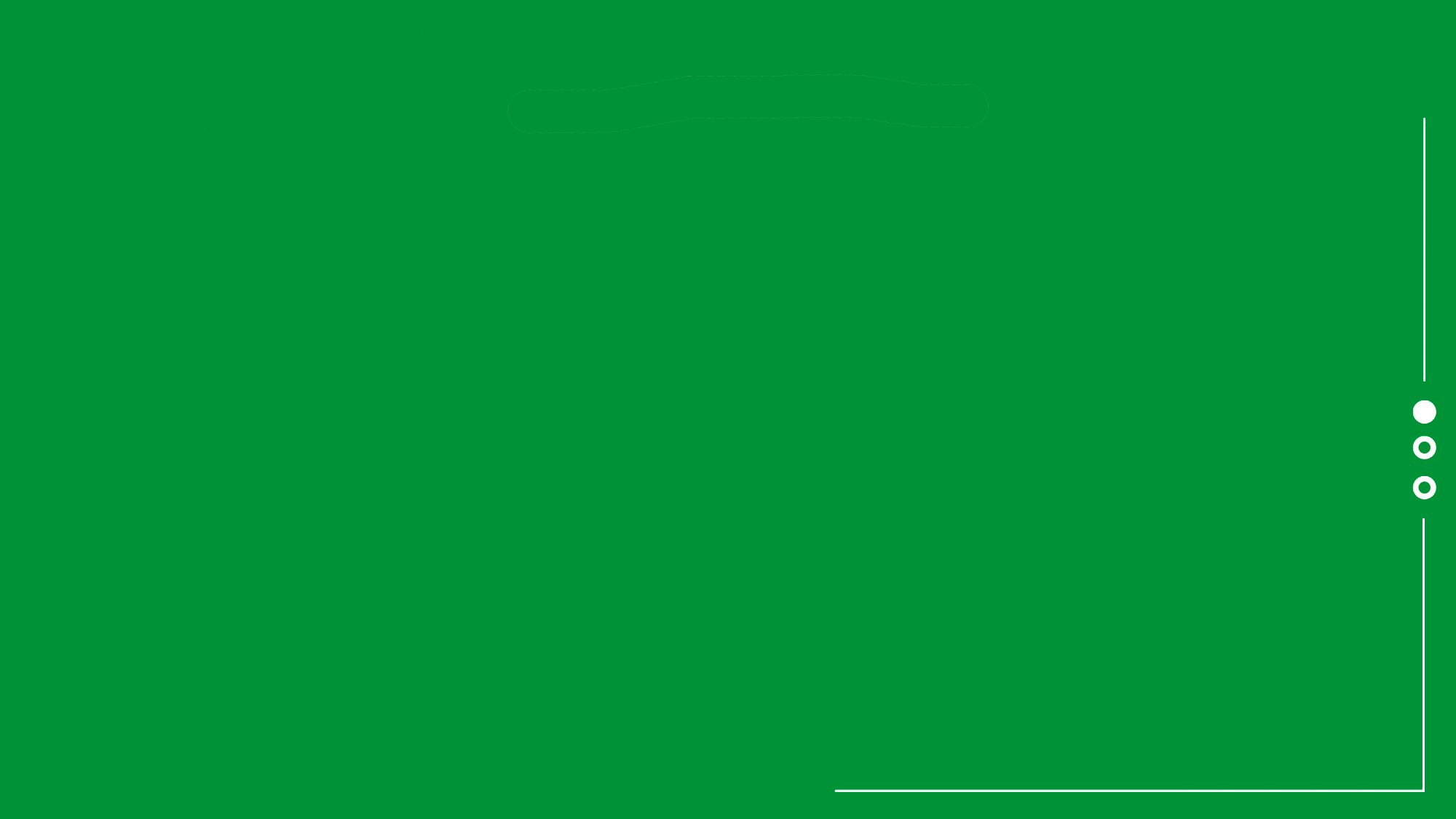 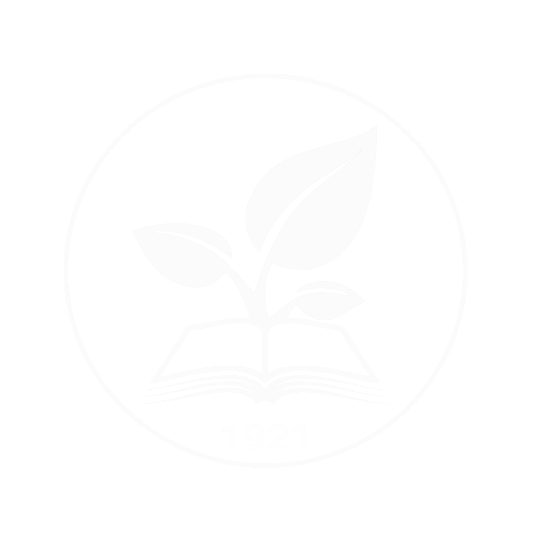 ВСП «Роменський фаховий коледж СНАУ»
Нормативне забезпечення
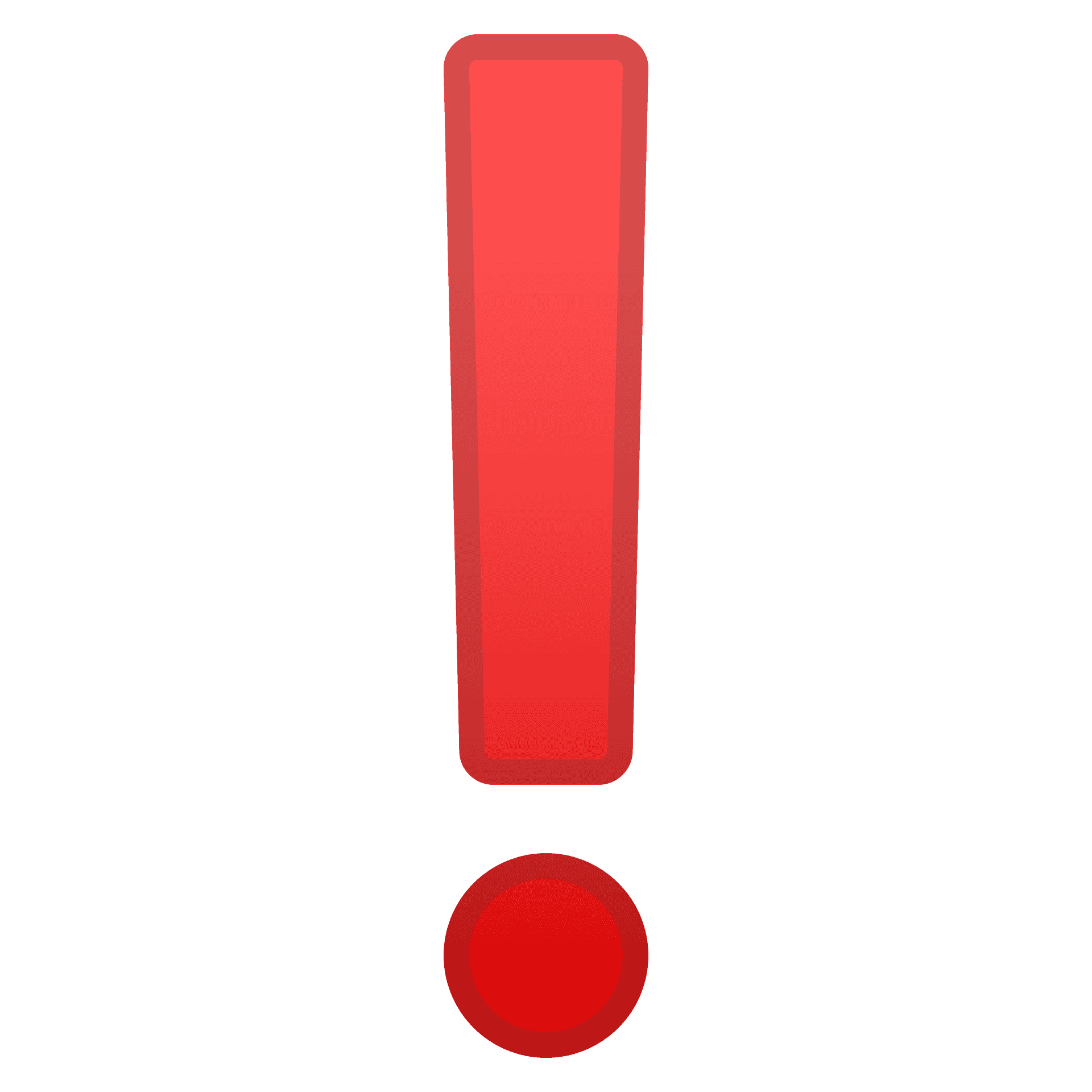 Нормативне забезпечення
Положення про порядок розроблення, затвердження та моніторингу освітньо-професійних програм у Відокремленому структурному підрозділі «Роменський фаховий коледж Сумського національного аграрного університету»
Положення про гаранта освітньо-професійної програми у Відокремленому структурному підрозділі «Роменський фаховий коледж Сумського національного аграрного університету»
Положення про  про запобігання та виявлення академічного плагіату у Відокремленому структурному підрозділі «Роменський фаховий коледж Сумського національного аграрного університету»
Положення про порядок створення та організацію роботи Екзаменаційних комісій у Відокремленому структурному підрозділі «Роменський фаховий коледж Сумського національного аграрного університету»
Положення про про порядок реалізації права на академічну мобільність учасників освітнього процесу у Відокремленому структурному підрозділі «Роменський фаховий коледж Сумського національного аграрного університету»
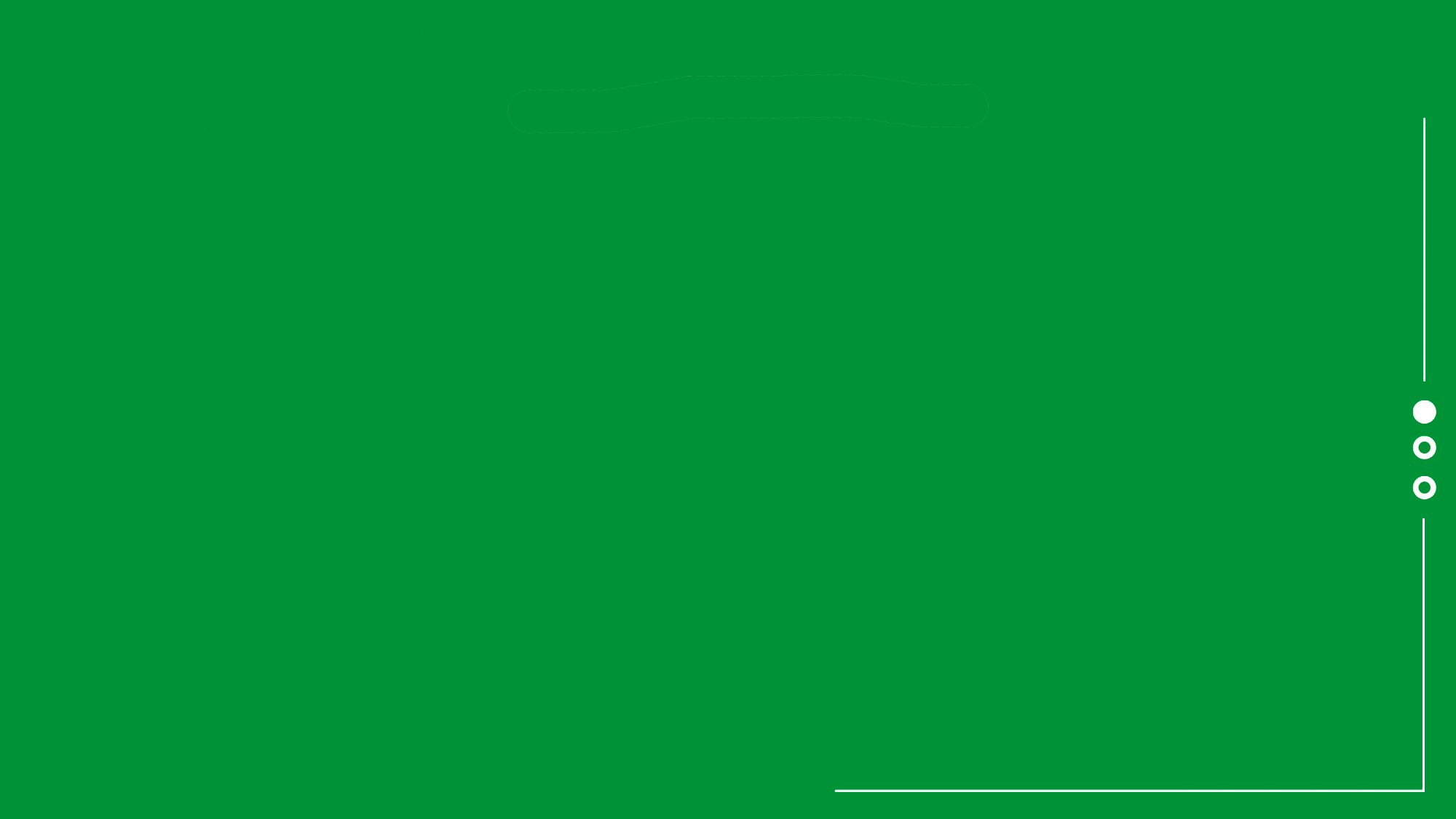 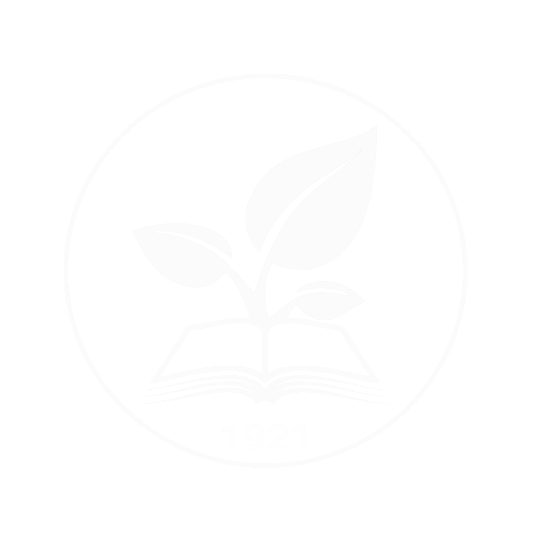 ВСП «Роменський фаховий коледж СНАУ»
Принципи СЯО
Принципи побудови системи якості освіти у коледжі
Систему внутрішнього забезпечення якості освіти  ВСП «Роменський фаховий коледж Сумського національного аграрного університету» розроблено згідно з  наступними принципами: 

урахування вимог та інтересів усіх учасників процесу із забезпечення якості освіти: держави, роботодавців, адміністрації, здобувачів освіти, викладачів;
компетентнісного підходу до формування мети, змісту та результатів навчання;
упровадження студентоорієнтованого навчання;
сприяння системі внутрішнього моніторингу рівня якості освіти у коледжі;
активної участі усіх працівників коледжу у реалізації стандартів із забезпечення якості освіти.
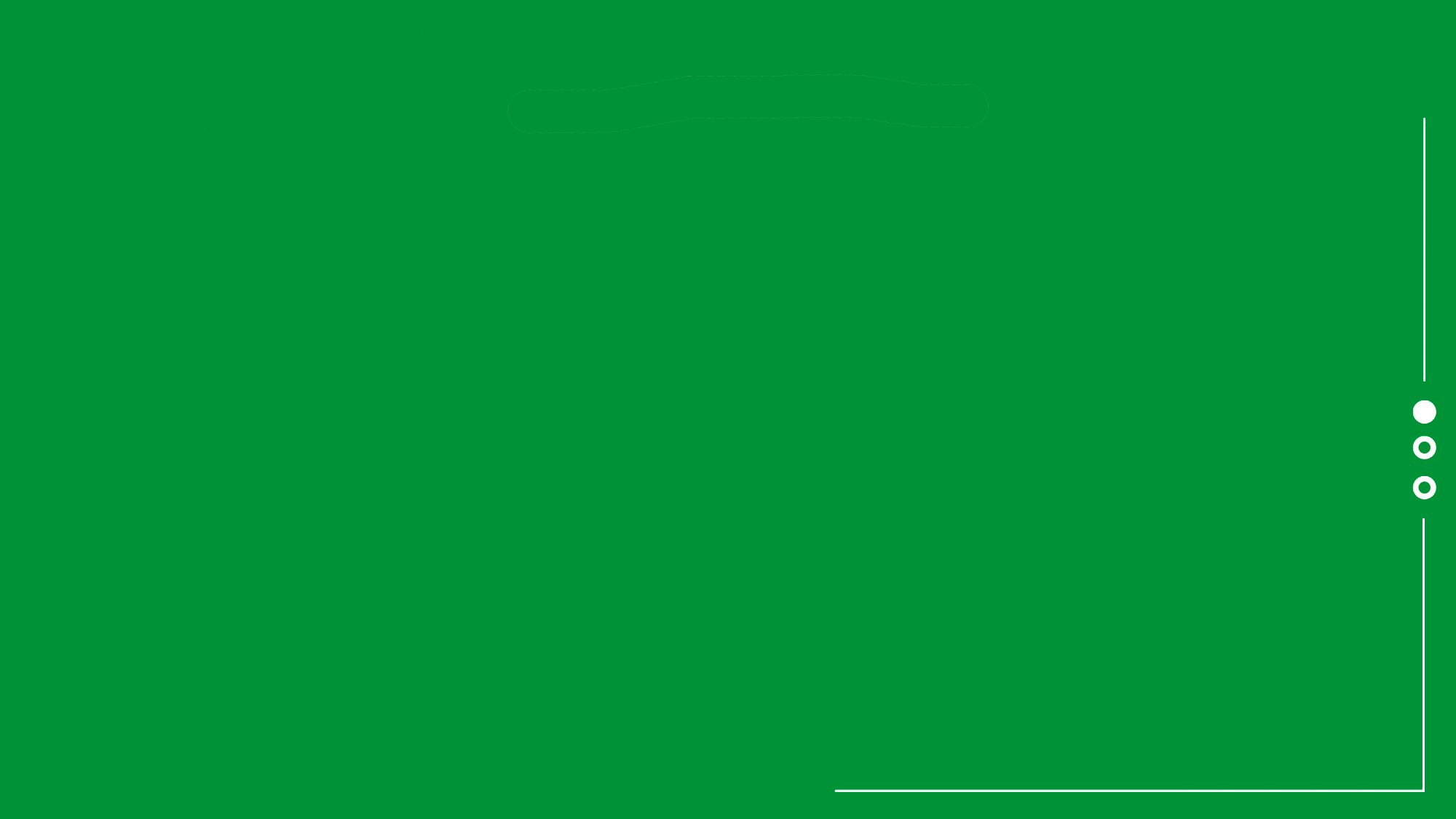 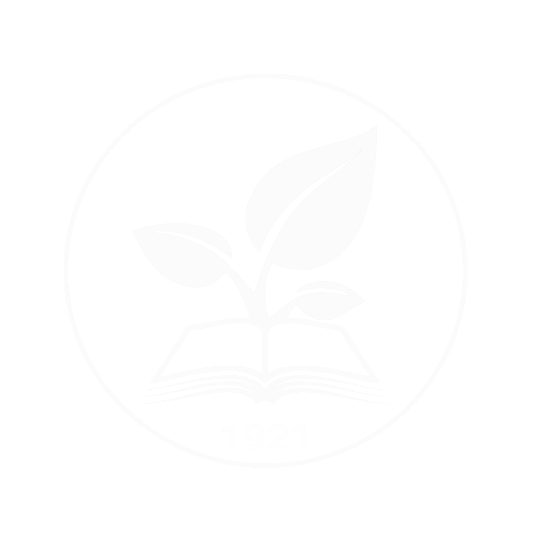 ВСП «Роменський фаховий коледж СНАУ»
Принципи СЯО
Принципи побудови системи якості освіти у коледжі
Внутрішня система забезпечення якості освіти у коледжі є об’єктивною, відкритою, інформативною, прозорою і передбачає здійснення таких процедур і заходів: 
планування освітньої діяльності: розробка, затвердження, моніторинг і періодичний перегляд освітньо-професійних програм; 
дотримання принципів «студентоорієнтованого» навчання;
дотримання вимог щодо кадрового забезпечення освітньої діяльності;
забезпечення наявності необхідних ресурсів для організації освітнього процесу; 
розвиток інформаційних систем з метою підвищення ефективності управління освітнім процесом; 
забезпечення публічності інформації про освітню діяльність коледжу; 
створення ефективної системи академічної доброчесності.
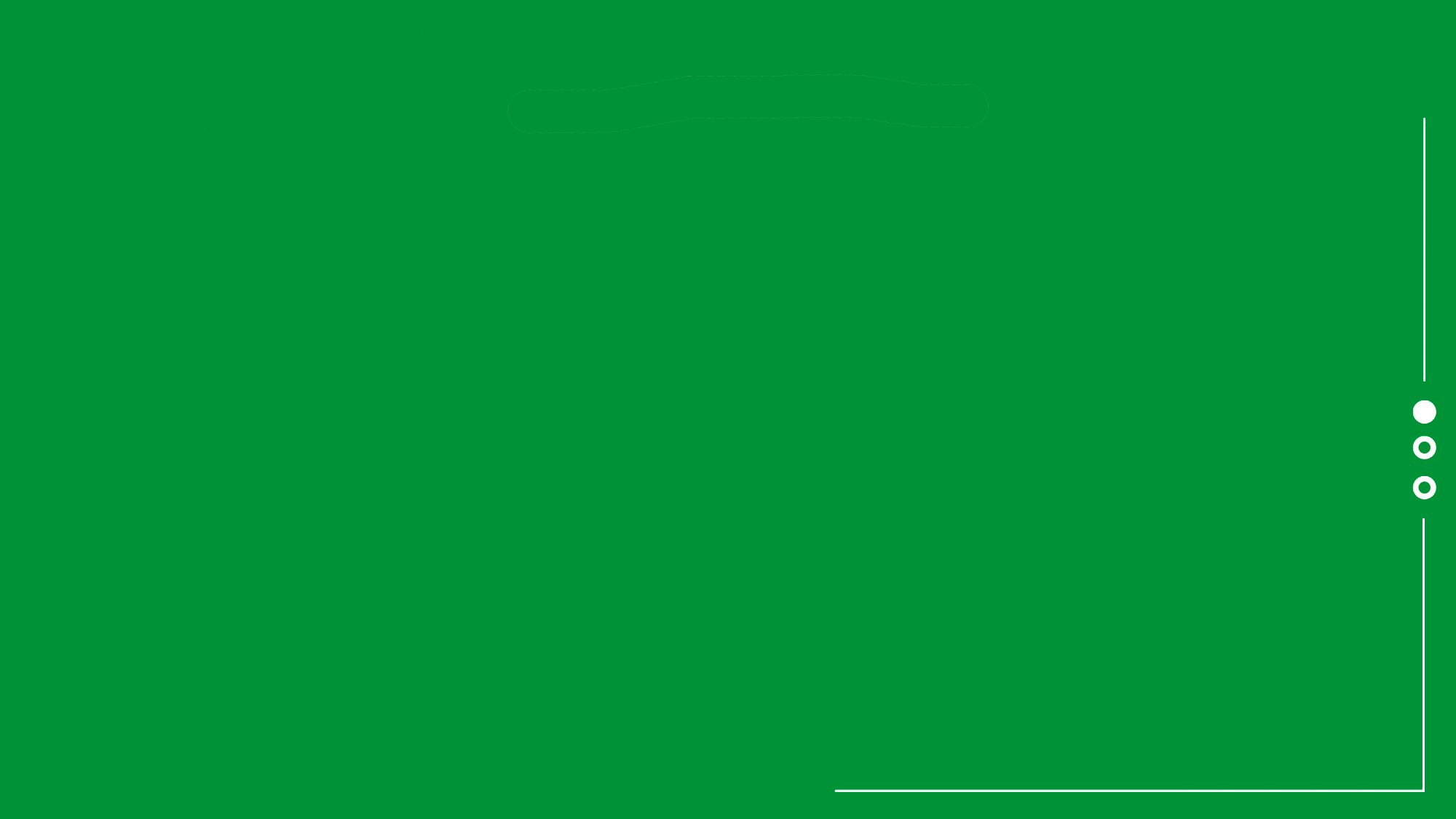 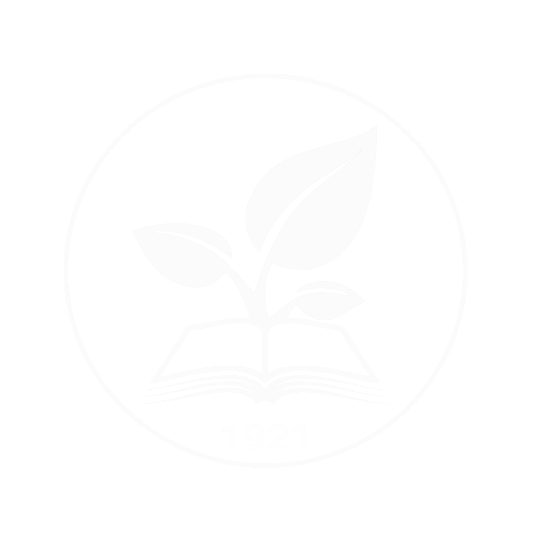 ВСП «Роменський фаховий коледж СНАУ»
Розробка, затвердження, моніторинг та 
періодичний перегляд освітньо-професійних програм
Розробка освітньо-професійних програм
Аналіз актуаль-ності ОПП та оцінка достатності наявних ресурсів
Визначення профілю освітньо-професійної програми
Розроблення системи оцінювання якості ОПП з метою її удосконалення
Погодження і затвердження і ОПП та введення її в дію
Формування проектної групи та призначення гаранта
Управління реалізацією освітньо-професійних програм
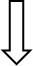 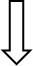 Заступник з НР, завідувачі відділень, методист
Адміністративне управління
Гаранти ОПП, голови циклових комісій, викладачі
Академічне управління
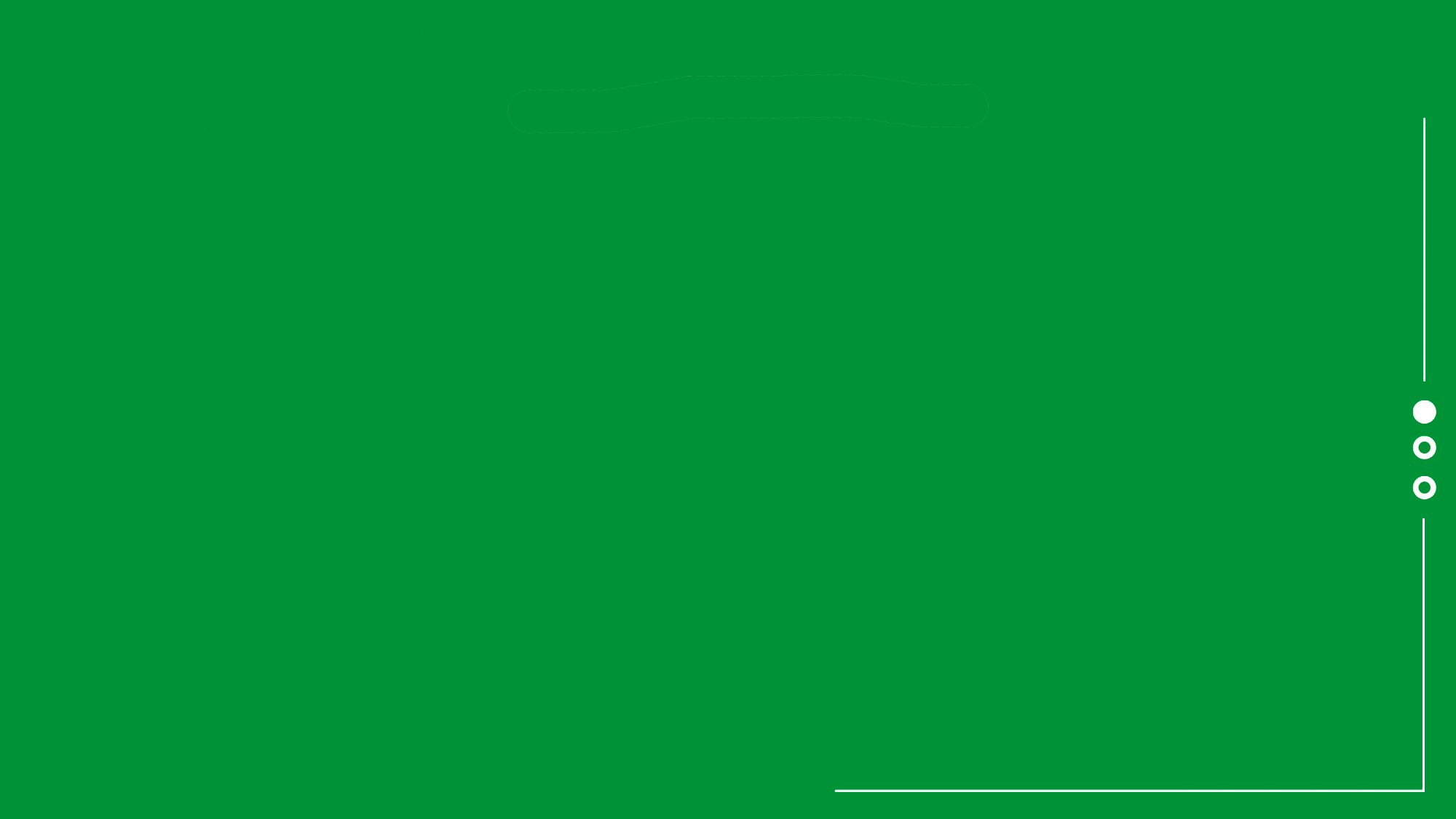 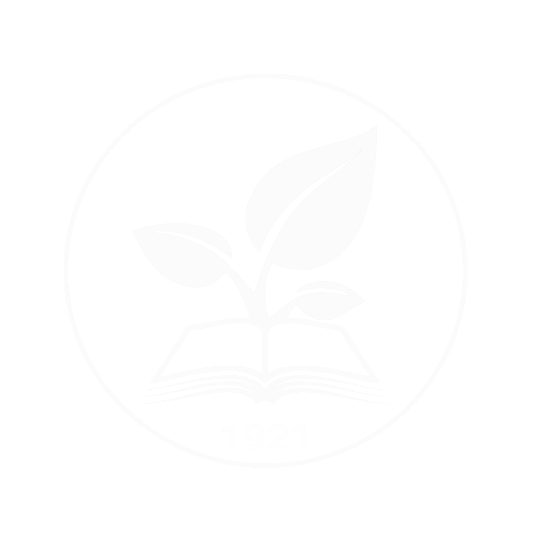 ВСП «Роменський фаховий коледж СНАУ»
Розробка, затвердження, моніторинг та 
періодичний перегляд освітньо-професійних програм
Моніторинг реалізації освітньо-професійних програм (аналітична група)
Адміністративний контроль та його аналіз
Аналітичні звіти відділень та циклових комісій
Відгуки роботодавців
Опитування та анкетування здобувачів освіти
Періодичний перегляд освітньо-професійних програм за результатами моніторингу
щорічний перегляд освітньо-професійних програм з метою їх удосконалення;
залучення роботодавців та здобувачів освіти до перегляду змісту освітньо-професійних програм та їх реалізації; 
оновлення освітньо-професійних програм шляхом додавання в них освітніх компонентів, що відповідають умовам сьогодення;
узгодження змісту ОПП з відповідними факультетами Сумського НАУ з метою розвитку ступеневої освіти;
оновлення методичної, інформаційної, матеріально-технічної складових освітньо-професійних програм.
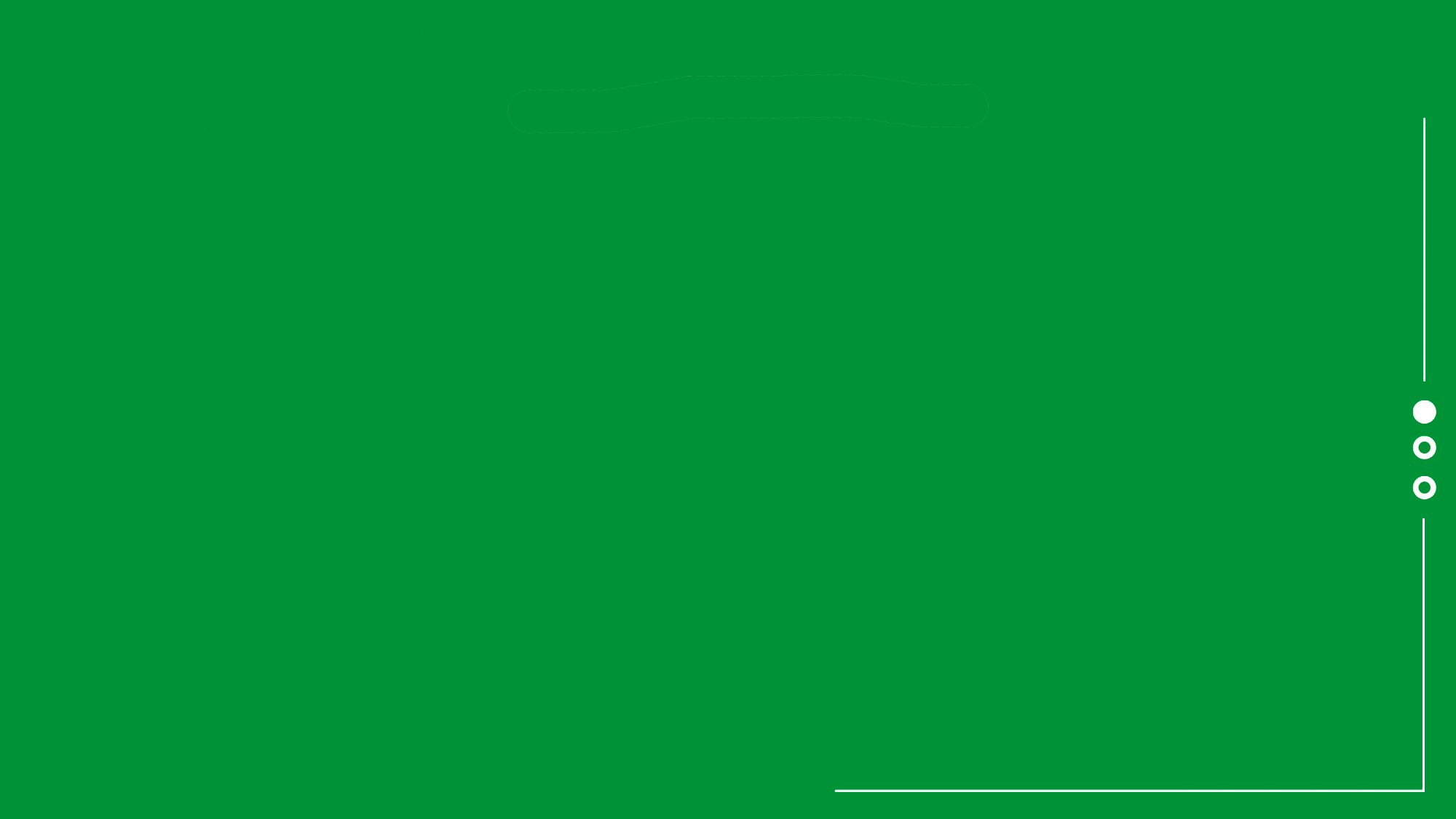 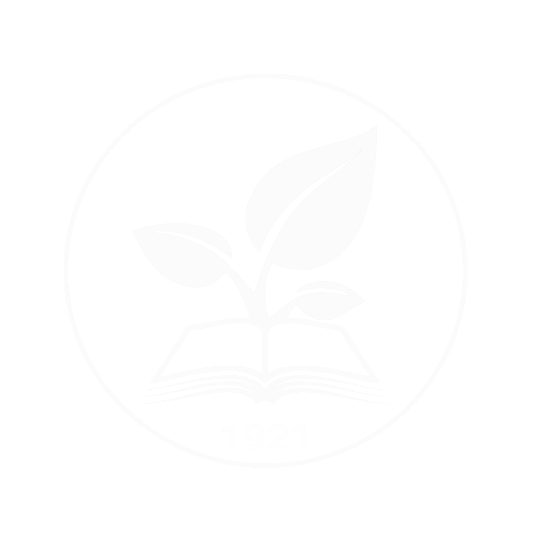 ВСП «Роменський фаховий коледж СНАУ»
Реалізація студентоорієнтованого освітнього процесу
Взаємна повага і партнерство
розвиток партнерських, довірливих взаємин адміністрації, педагогічних працівників і здобувачів освіти
діалог, взаємообмін інформацією, власним досвідом, спільна участь у організації та пошук рішень для покращення освітнього процесу
Активне залучення здобувачів як суб’єктів освітнього процесу
заохочення здобувачів фахової передвищої освіти до ролі автономних і відповідальних суб’єктів освітнього процесу, академічна мобільність
Розширення автономії студента
Можливість формування індивідуальної освітньої траєкторії
вільний вибір здобувачами дисциплін, визначених ОПП, навчання за індивідуальним графіком
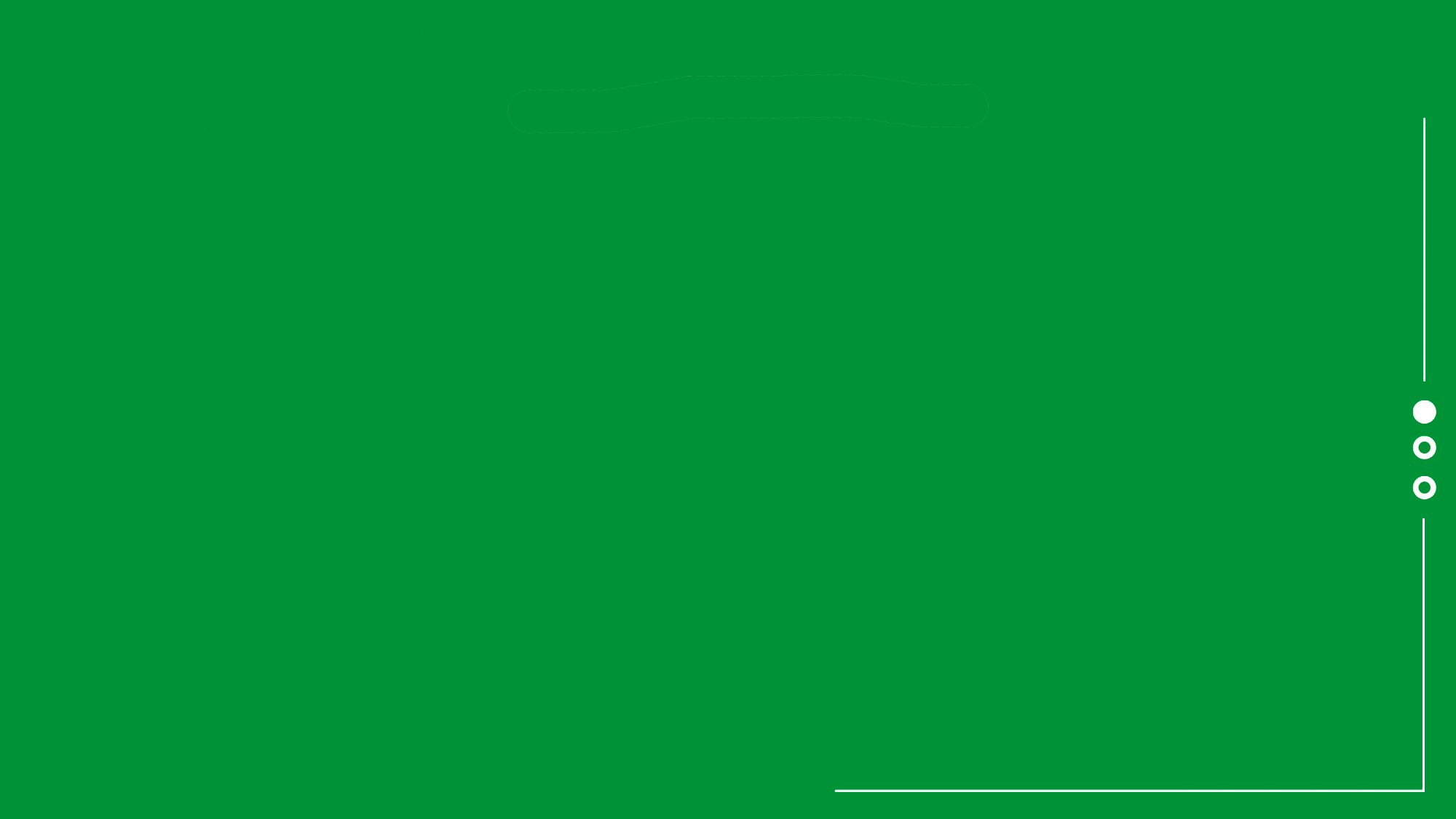 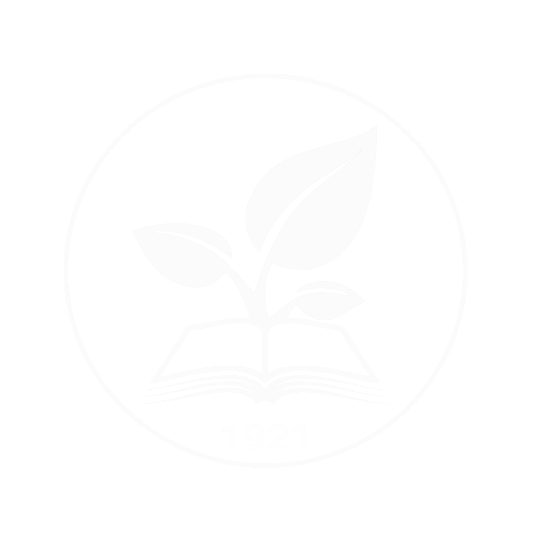 ВСП «Роменський фаховий коледж СНАУ»
Кадрове забезпечення
Дотримання вимог щодо кадрового забезпечення освітньої діяльності
Підвищення кваліфікації та безперервний професійний розвиток педагогічних працівників
Щорічне проходження підвищення кваліфікації. 
Участь у семінарах, стажування на виробництві.
Можливість будувати власну траєкторію саморозвитку.
Якісний склад педагогічних працівників коледжу, що забезпечують реалізацію ОПП
Загальна кількість педагогічних працівників – 45. З них:
Вища категорія – 22 (49%); І категорія – 7 (16%); ІІ категорія – 10 (22%); спеціаліст – 6 (13%). Викладач-методист – 7(16%)
Дотримання Ліцензійних умов освітньої діяльності щодо кадрового забезпечення
Освітні компоненти ОПП забезпечені педагогічними працівниками з урахуванням їх освітньої та/або професійної кваліфікації
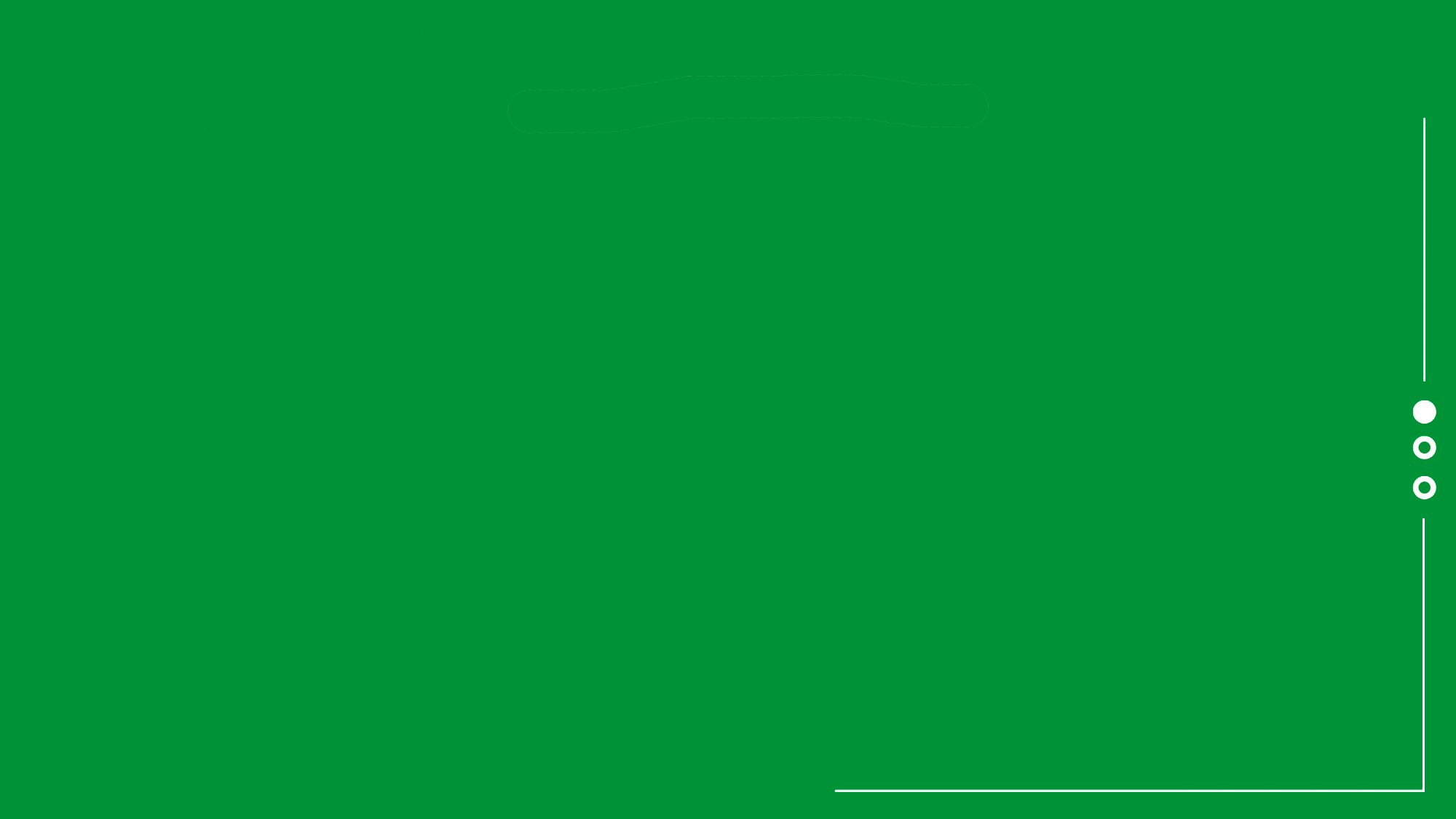 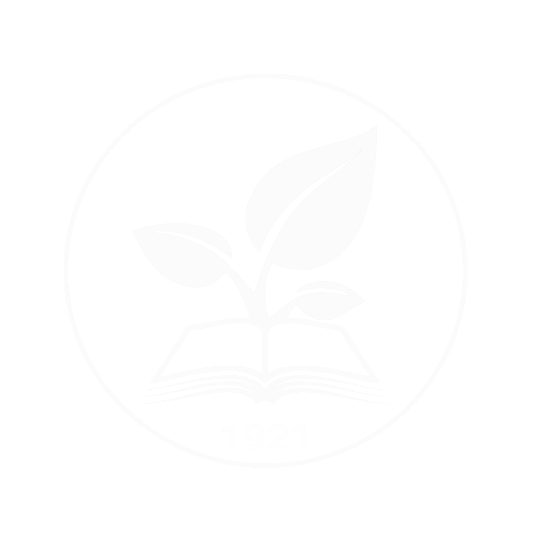 ВСП «Роменський фаховий коледж СНАУ»
Ресурсне забезпечення
Ресурсне забезпечення освітнього процесу
Навчально-методичне забезпечення – це сукупність нормативних, навчально-методичних та контрольних матеріалів, призначених для забезпечення якісної підготовки фахівців, формування у здобувачів освіти відповідних компетентностей, передбачених освітньо-професійною програмою.
    У коледжі розроблене відповідне навчально-методичне забезпечення усіх компонентів освітньо-професійних програм.
Навчально-методичне забезпечення
Освітньо-професійна програма
Навчальний план спеціальності
Програми виробничих практик
Навчально-методичні комплекси навчальних практик
Навчально-методичні комплекси дисциплін
Робочі зошити дисциплін
Силабуси вибіркових дисциплін
Методичні вказівки та рекомендації
Критерії оцінювання якості знань та умінь
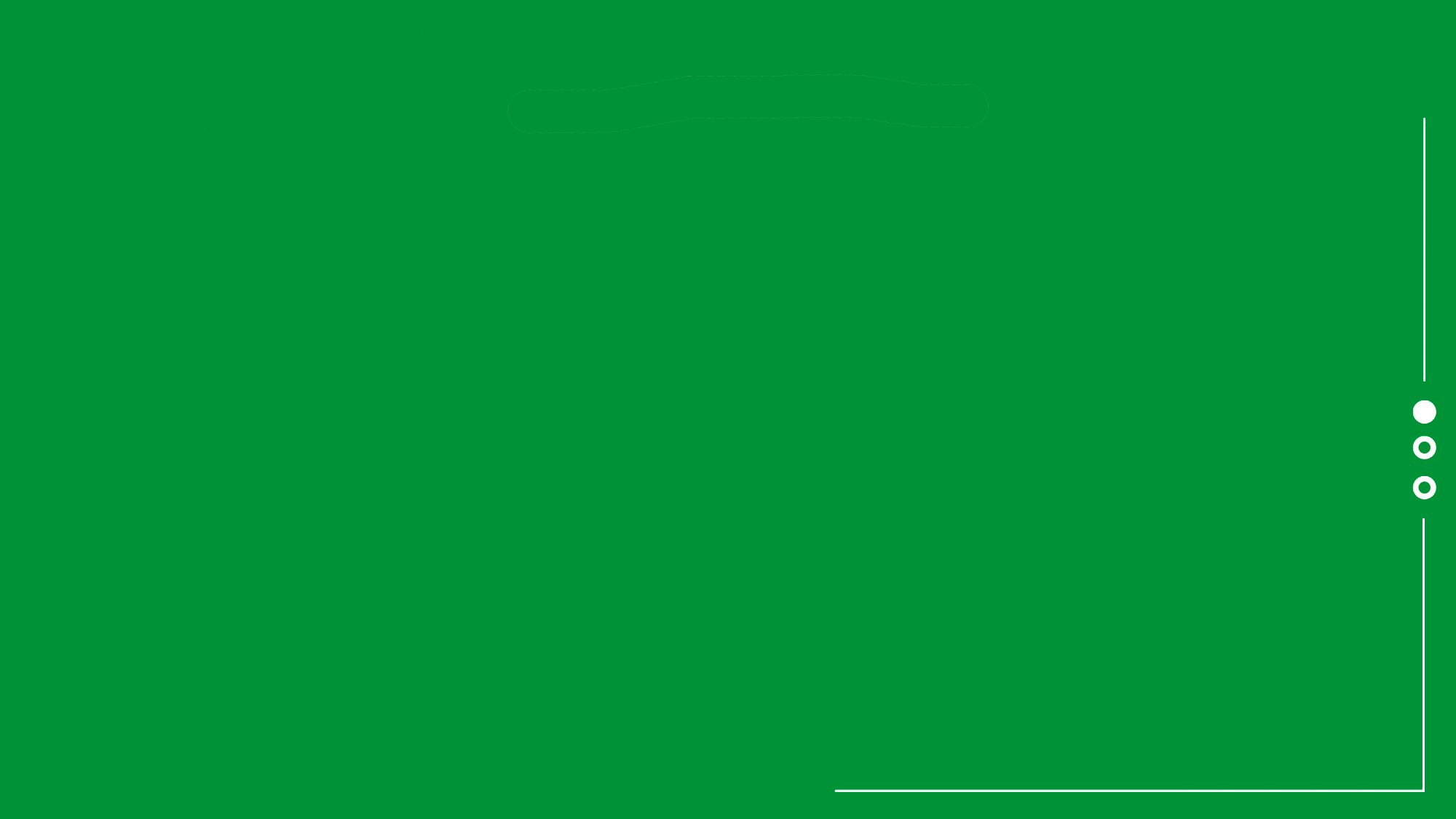 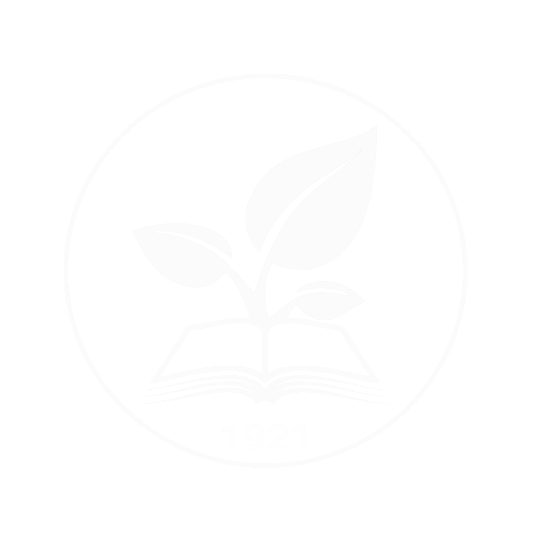 ВСП «Роменський фаховий коледж СНАУ»
Ресурсне забезпечення
Матеріально-технічне забезпечення освітнього процесу.
Коледж забезпечений приміщеннями відповідно до Ліцензійних умов провадження освітньої діяльності.
У коледжі функціонує об'єкт укриття під час повітряних тривог. 
У коледжі організований доступ до приміщень для здобувачів з обмеженими фізичними можливостями.
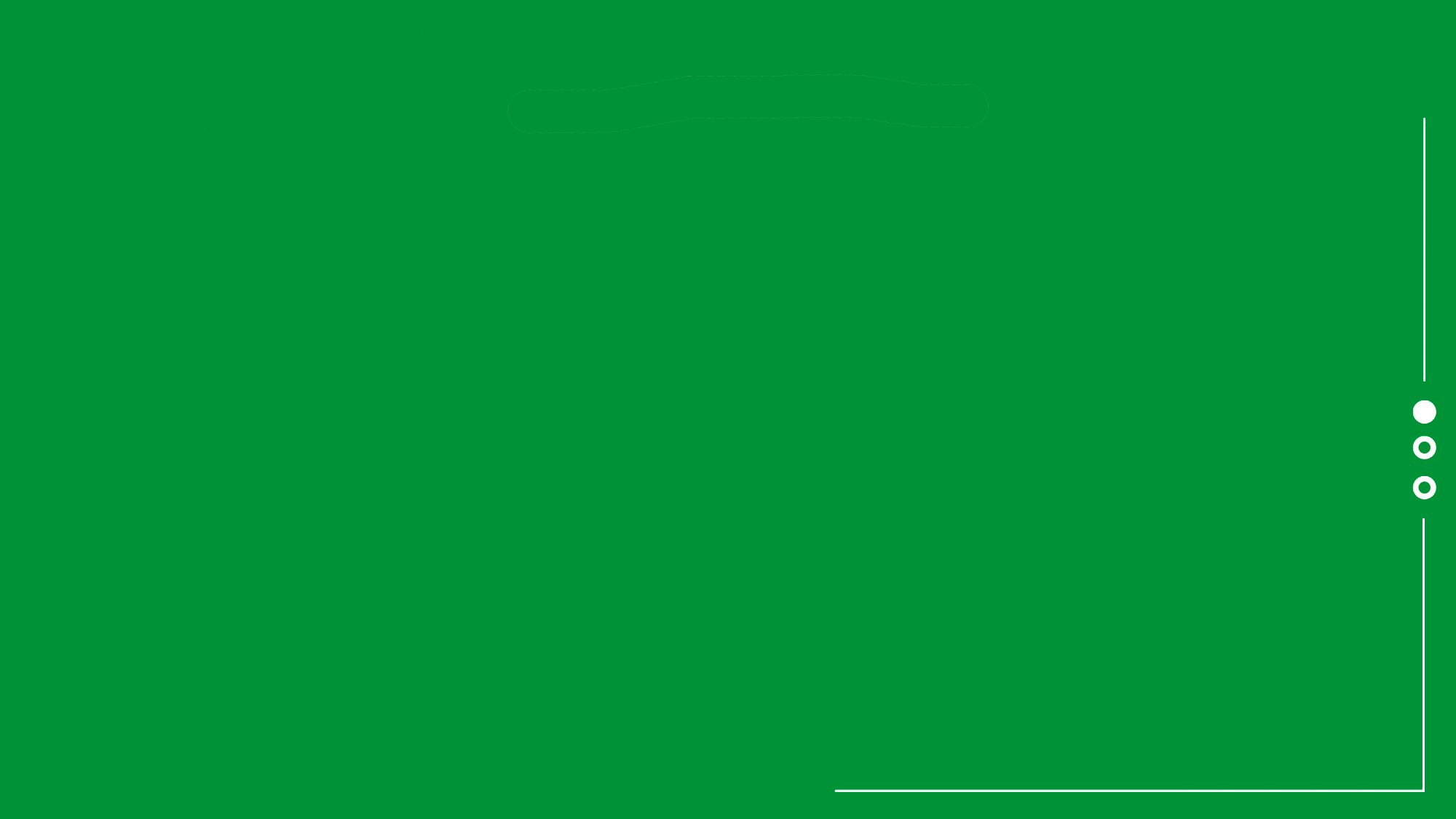 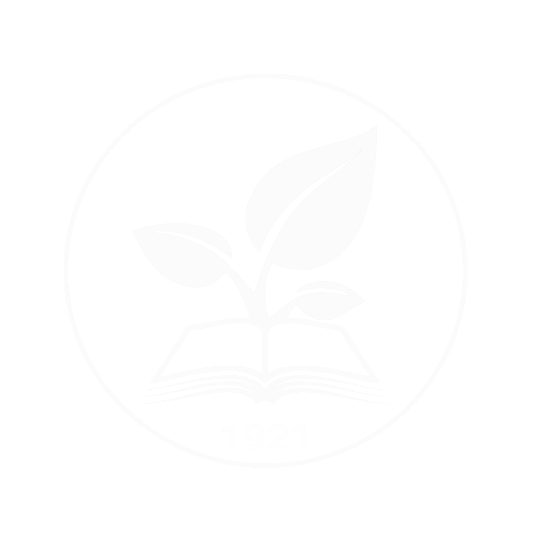 ВСП «Роменський фаховий коледж СНАУ»
Ресурсне забезпечення
Інформаційне забезпечення освітнього процесу.
Забезпечення доступу до мережі Інтернет
Навчальні корпуси коледжу, лабораторний корпус та гуртожитки мають постійний доступ до мережі Інтернет у тому числі Wi-Fi. 
    У коледжі функціонують три лабораторії інформаційних систем і технологій. 
    Коледж працює на платформі G Suite for Education та має свій закритий домен rksnau.com. Створений єдиний інформаційний простір для управління ОП.
Організація дистанційного навчання
Дистанційне навчання у коледжі організоване на платформі Google у додатку   
Google Classroom. Коледж надає безкоштовний набір засобів комунікації та співпраці, у тому числі рішення Gmail, Docs і Drive, Google Meet що дозволяють викладачам проводити заняття де б вони не знаходилися.
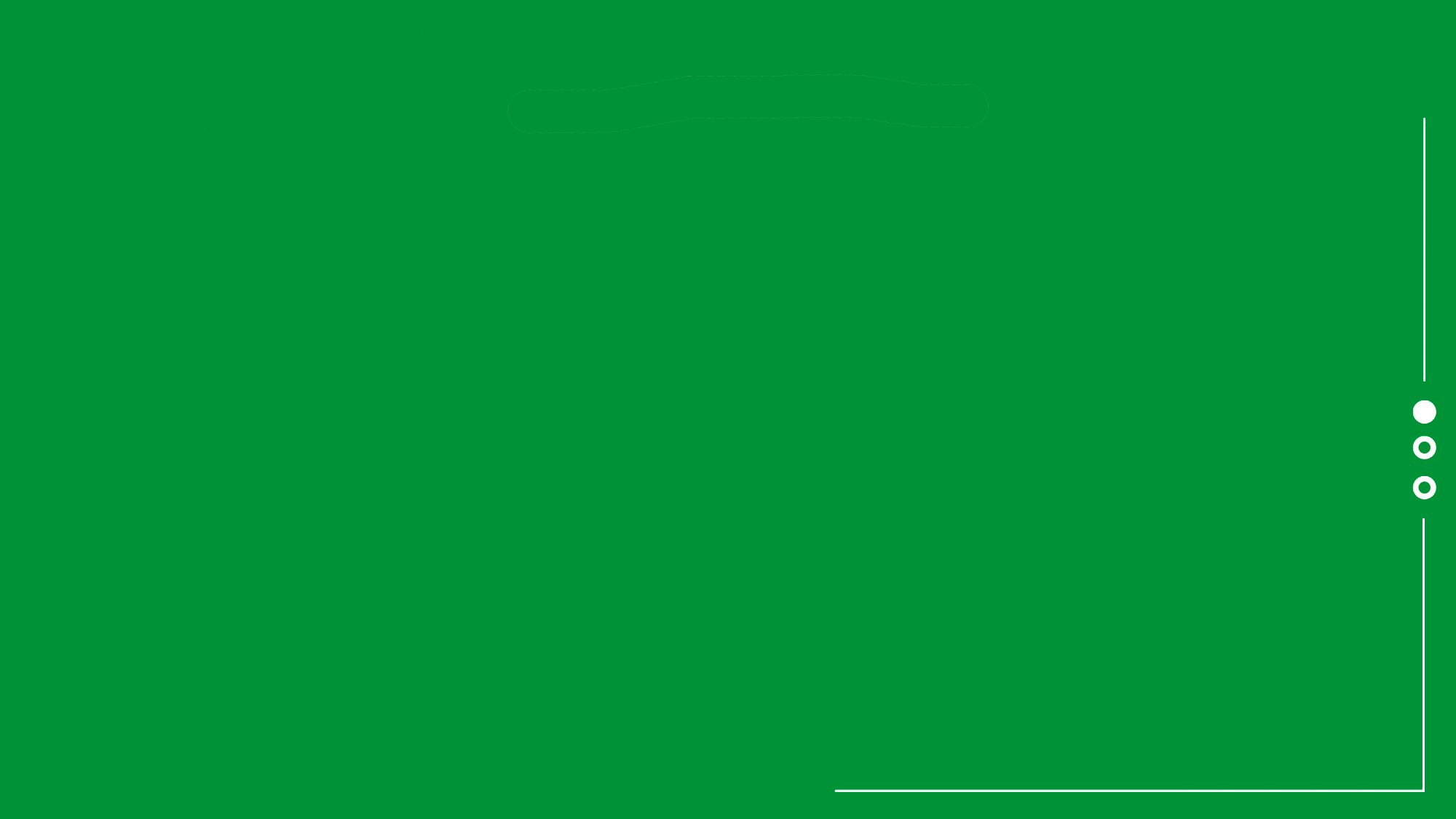 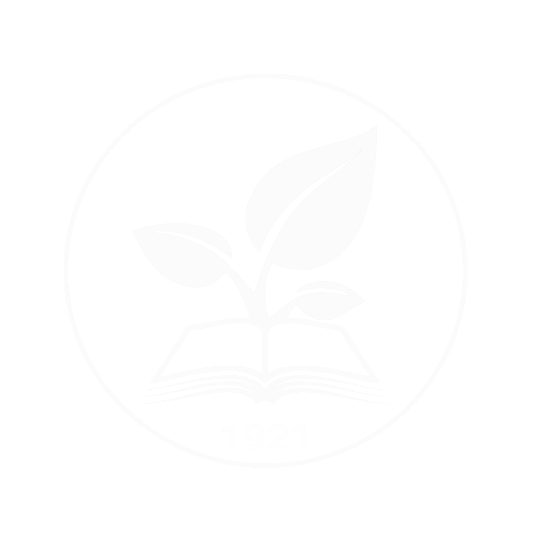 ВСП «Роменський фаховий коледж СНАУ»
Забезпечення публічності інформації про освітню діяльність коледжу
забезпечений дистанційного доступу до публічних документів Коледжу у відповідності до Ліцензійних умов провадження освітньої діяльності
забезпечене постійне і якісне функціонування сайту коледжу
забезпечений інформаційний супровід здобувачів освіти
створені та забезпечені супроводом сторінки коледжу у соціальних мережах, відеохостингах та мессенджерах
Проводиться постійна робота щодо розвитку та оновлення комп'ютерної мережі коледжу
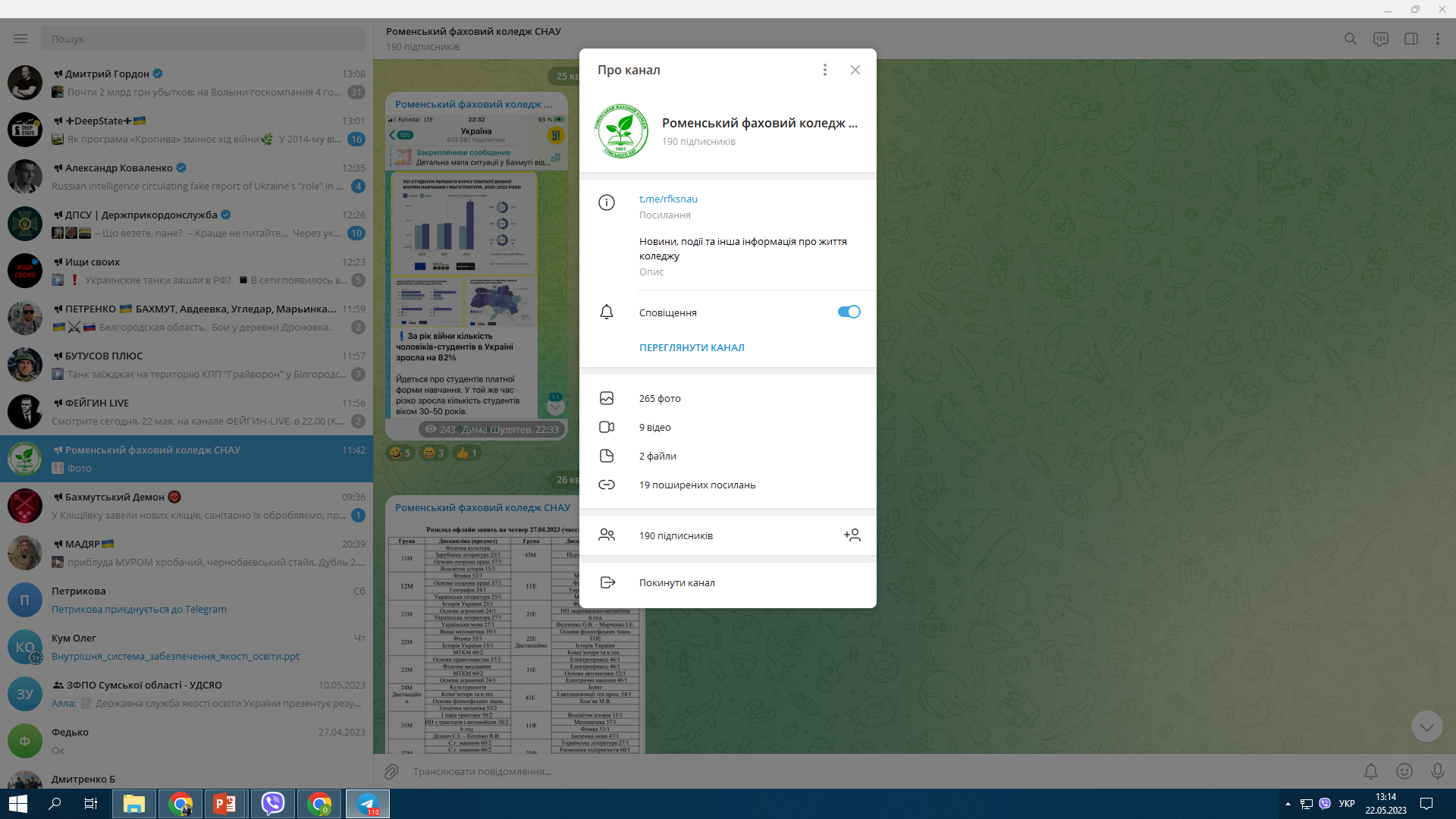 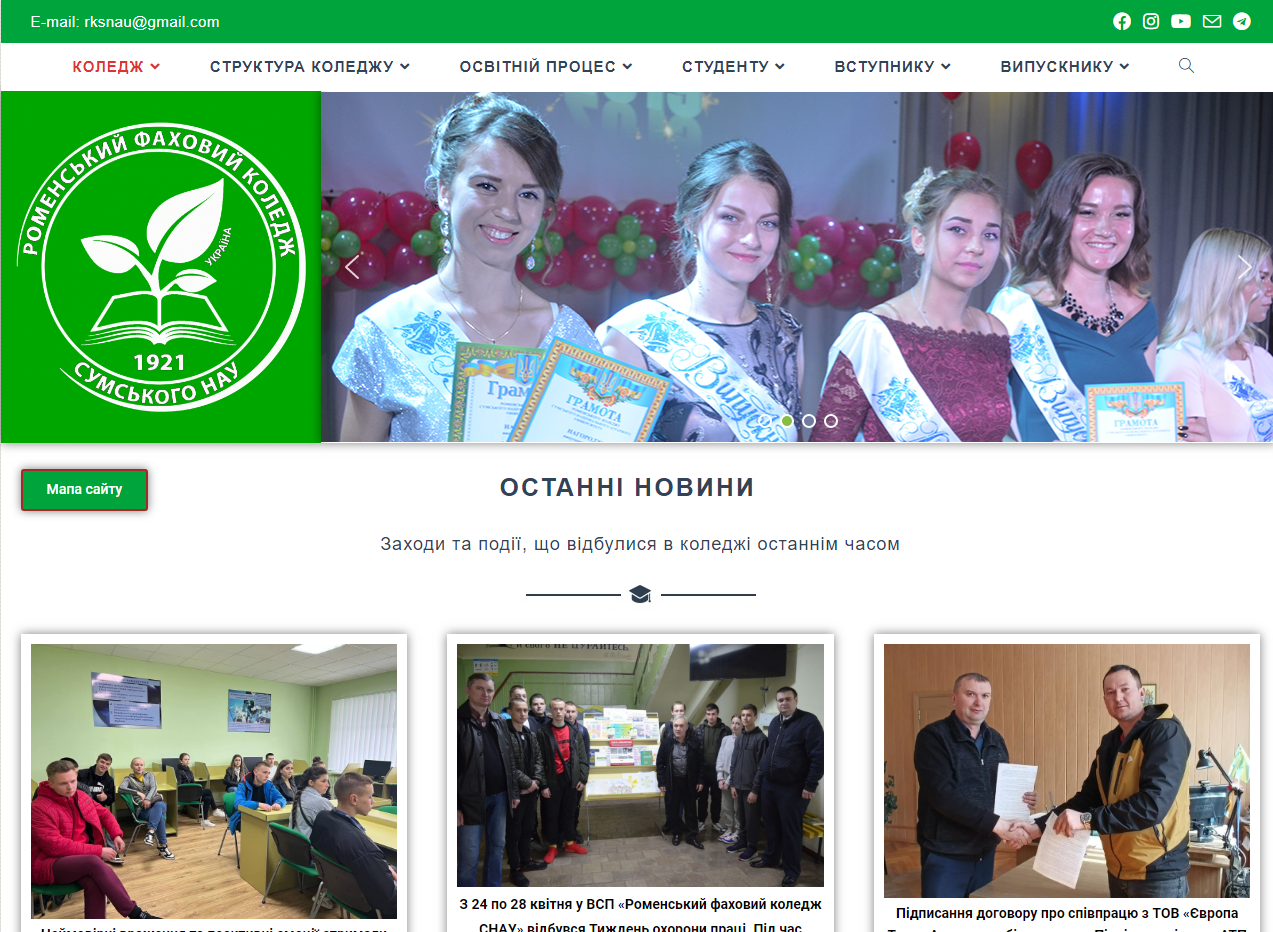 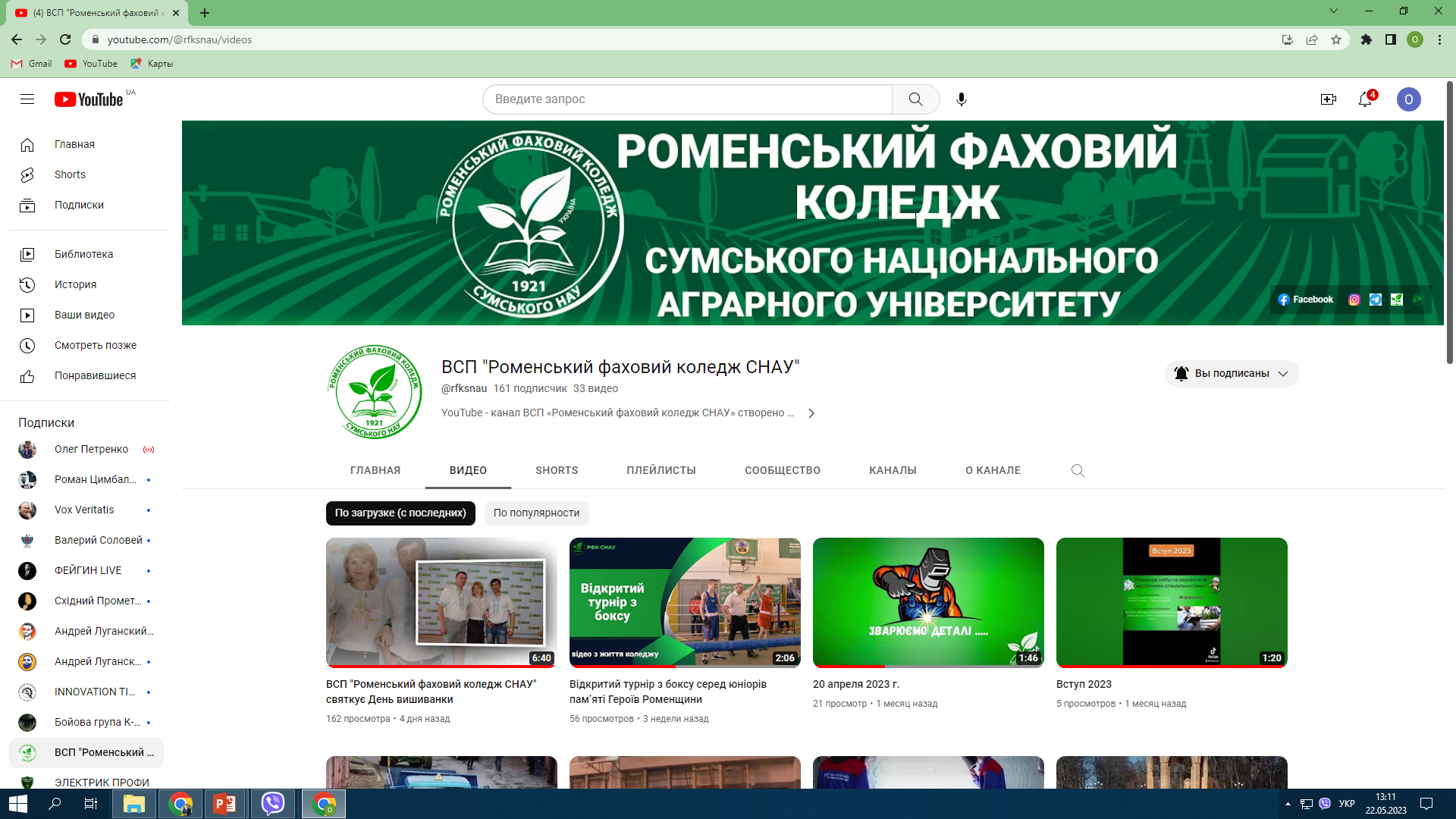 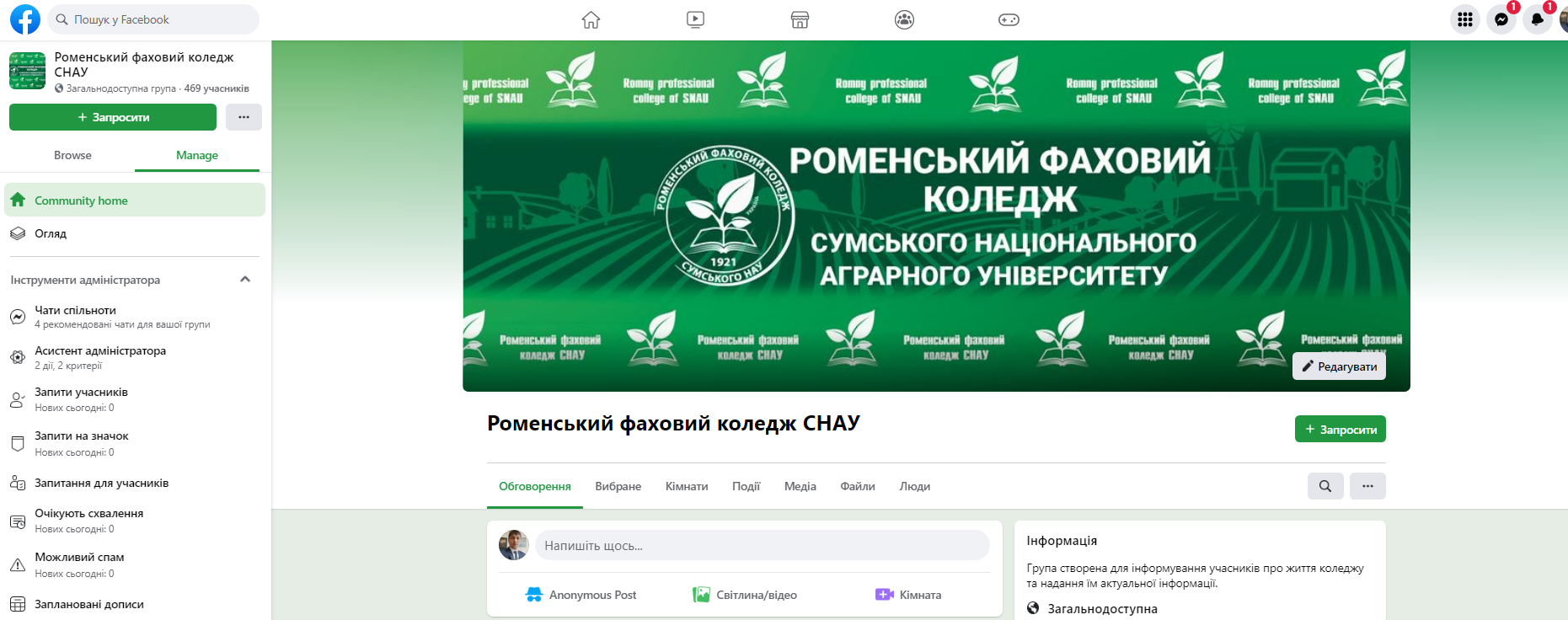 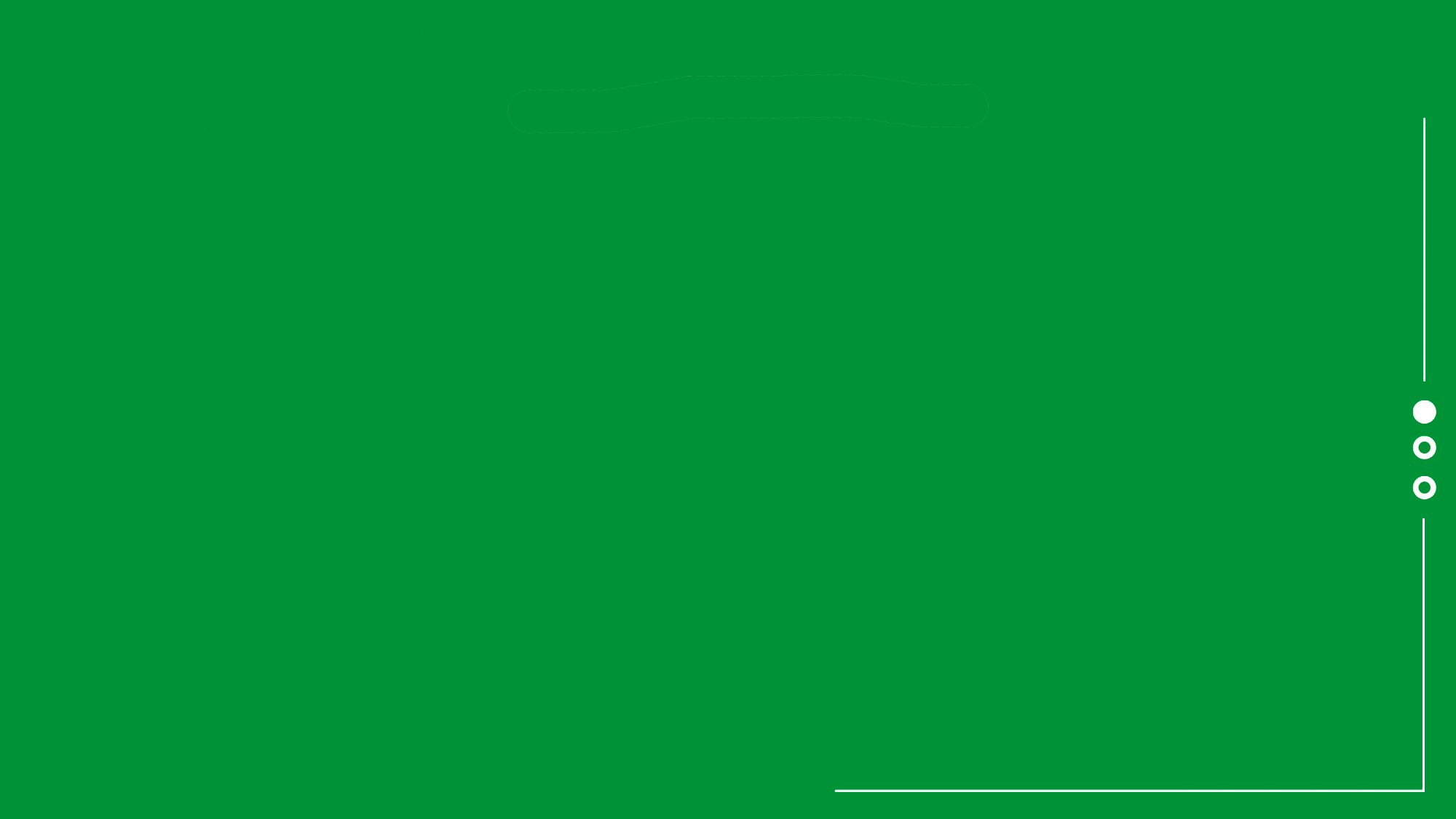 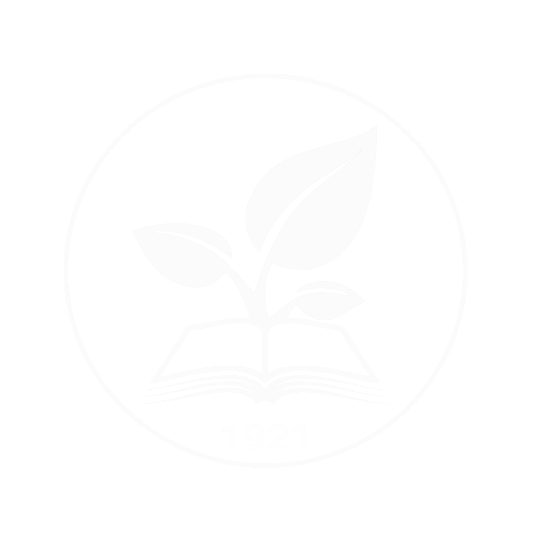 ВСП «Роменський фаховий коледж СНАУ»
Забезпечення дотримання академічної доброчесності
Комісія з питань академічної доброчесності
здійснення контролю за дотриманням учасниками освітнього процесу норм академічної доброчесності та професійної етики;
сприяння підвищенню ефективності впровадження принципів академічної доброчесності та професійної етики в освітній процес
одержання, розгляд та здійснення  аналізу заяв щодо порушення академічної доброчесності
Заходи щодо запобігання плагіату
створення, упорядкування та функціонування електронної бази робіт здобувачів освіти  та педагогічних працівників
перевірка робіт та формування звітів для експертних комісій
Репозиторій
перегляд електронних звітів перевірки на плагіат
надання протоколу аналізу звіту подібності дипломного проєкту та вмотивованого висновку
Експертні комісії спеціальностей
Заключення договору про співпрацю із сервісом перевірки на плагіат Unicheck
Сервіс перевірки на плагіат
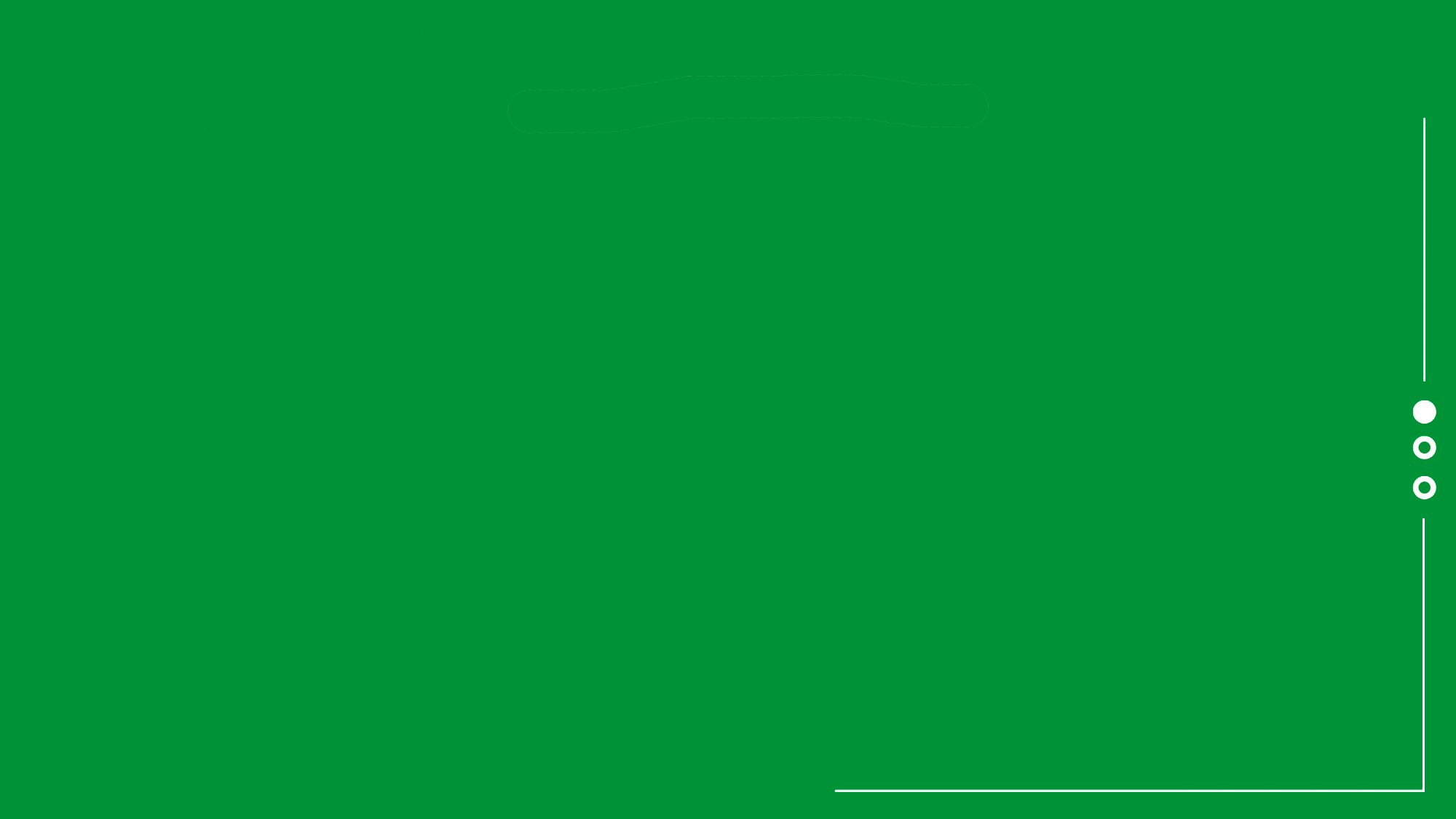 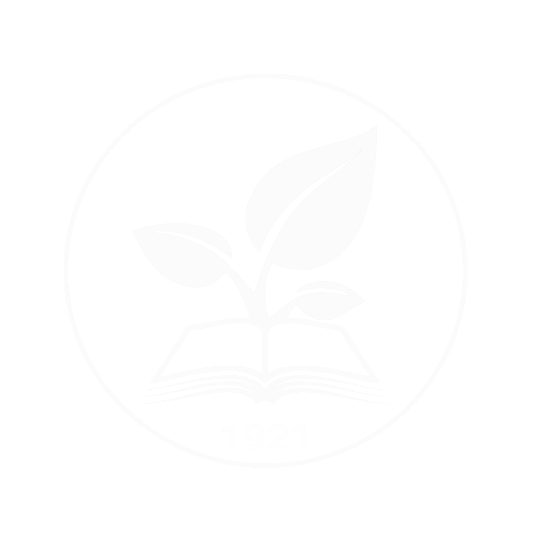 ВСП «Роменський фаховий коледж СНАУ»
План розвитку внутрішньої системи забезпечення якості у ВСП «Роменський фаховий коледж Сумського національного аграрного університету» на 2023 – 2024 навчальний рік.